Transporta attīstības pamatnostādnes 2021.-2027.gadam un “Fit for 55” pakotnes iespējamā ietekme uz Latvijas transporta sektora attīstību
Transporta attīstības pamatnostādnes 2021-2027
4
Transporta nozare
- Stratēģiski nozīmīga tautsaimniecības nozare – 7 % no IKP

- Tieša ietekme uz konkurētspēju un ekonomikas izaugsmi, radot priekšnosacījumus citu nozaru attīstībai un investīciju piesaistei

- SEG emisiju un gaisa piesārņojuma avots
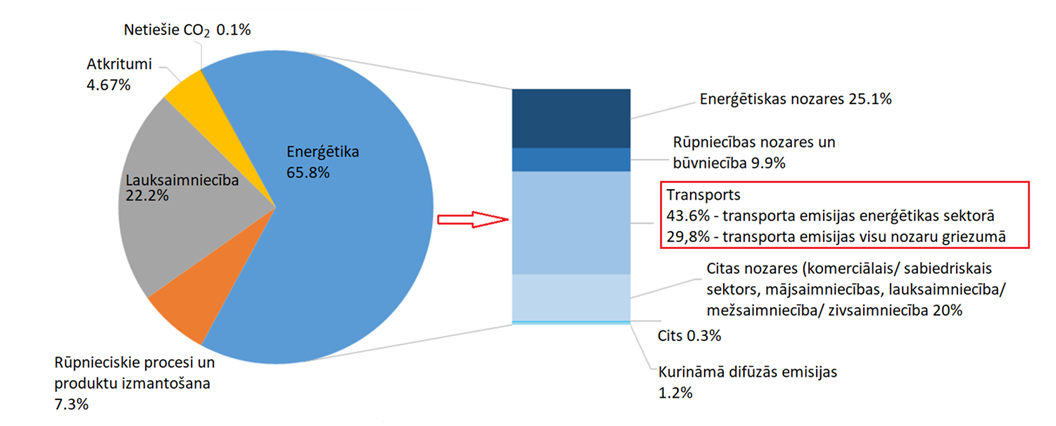 3
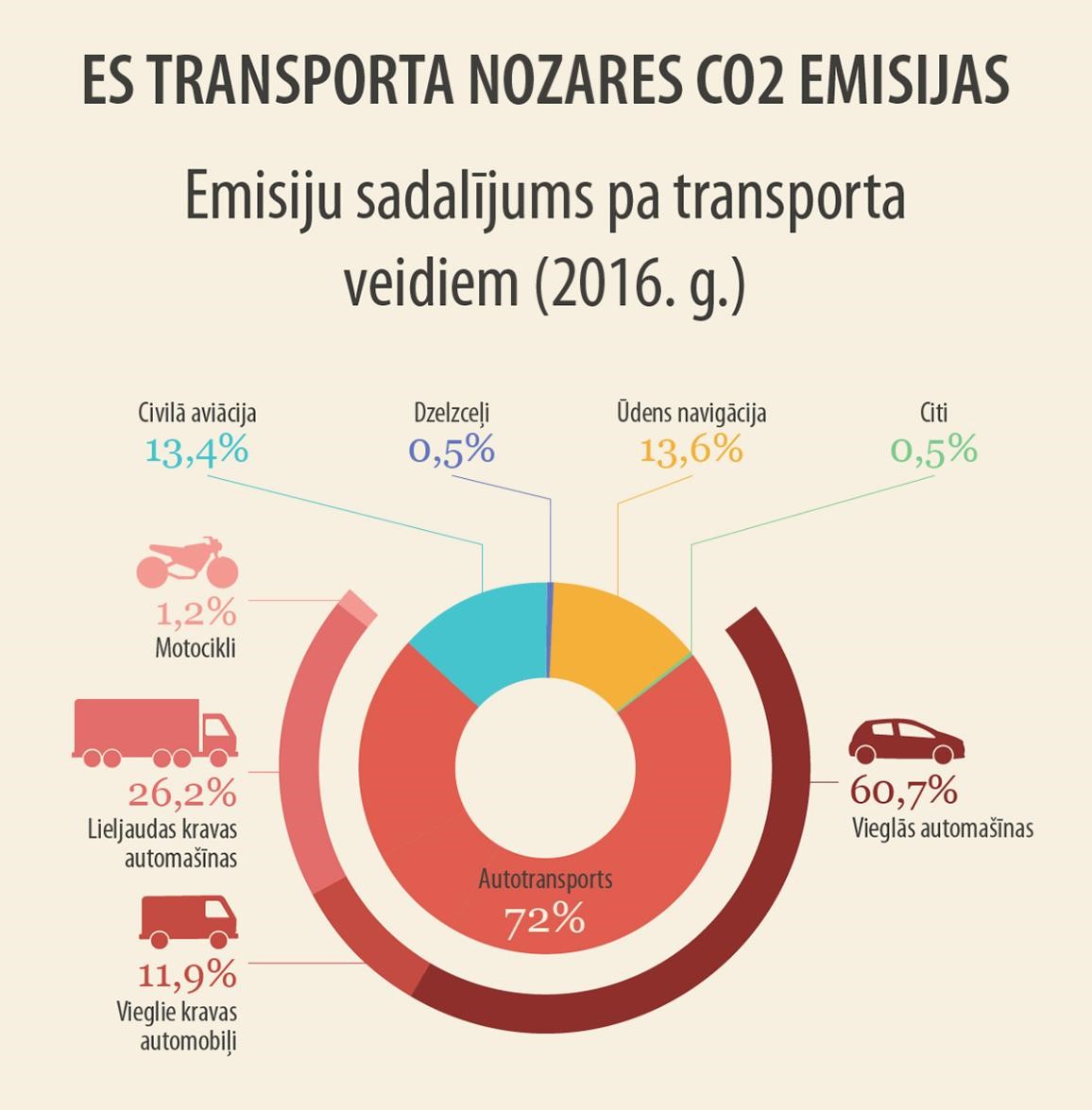 Eiropas Savienības zaļā kursa mērķi
«Fit for 55» potenciālā ietekme uz Latvijas transporta sektoru
Eiropas zaļais kurss transporta sektorā
NEKP prognozes transporta emisiju samazinājumam
SEG emisiju prognozes ir atkarīgas no:
makroekonomisko parametru prognozes (IKP; pievienotā vērtība; iedzīvotāju skaits; iedzīvotāju privātais patēriņš); 
prognožu aprēķināšanas scenārijā ietvertajām sektoru ietekmējošajām politikām pasākumiem un citiem pieņēmumiem (Degvielas cenas un piemērotie nodokļi un atlaides tām; plānotās atbalsta programmas jaunas infrastruktūras celtniecībai vai transporta līdzekļu iegādei utml; jaunas tehnoloģijas raksturojošie tehniski ekonomiskie parametri utml.)
Situācija Latvijā 2021
Mobilitātes paradumi pilsētvidē Latvijā
/https://ec.europa.eu/eurostat/statistics-explained/index.php?title=Passenger_mobility_statistics/
Mobilitātes paradumi pilsētvidē Eiropas Savienībā
11
Mobilitātes paradumi Eiropas Savienībā, t.sk. Latvijā
Auto sadalījums pēc degvielas veida Eiropas Savienībā
Degvielas akcīzes nodokļi ES valstīs, euro uz 1000 litriem degvielas
Privātais autoparks Latvijā 2019.gadā
15
Elektrotransportlīdzekļu skaita izmaiņas Latvijā
16
ETL uzlādes infrastruktūra2021
17
ETL uzlādes izmaksas Baltijas valstīs
18
Pilsētu sabiedriskā transporta parka atjaunošana
19
Turpmākā rīcība
SEG emisiju samazinājums transporta nozarē īstermiņā un ilgtermiņā
Rīcības virzieni SEG emisiju samazinājumam transporta nozarē
SEG emisiju samazināšanas pasākumu komplekss
Mobilitātes paradumu izmaiņas
23
Transporta politikas pasākumi SEG emisiju samazināšanai: NEKP, TAP2027
Politikas izstrāde un infrastruktūras attīstība
24
Enerģētikas politikas pasākumi SEG emisiju samazināšanai transportā: NEKP
Politikas izstrāde un realizācija
25
Nodokļu politikas pasākumi SEG emisiju samazināšanai transportā: NEKP
Izvērtēti vai pārskatīti:
26
Pilsētvides plānošanas pasākumi SEG emisiju samazināšanai transportā
27
Instrumenti investīcijām infrastruktūrā
Izaicinājumi
PALDIES!